Az uniós médiatörvény várható hatása a magyar sajtóra
Vicsek Ferenc
Alelnök
Múosz
A javaslatom
Pár évvel ezelőtt, a Respect Words uniós projekt keretévben javasoltam az uniós médiahatóság felállítását. Azzal érveltem, hogy ha az információ valuta, és a valuta védelmére van uniós intézmény, az Európai Központi Bank, akkor ideje felállítani az Európai Központi Információs Bank (EKIB) intézményét, amely fellép a hiteles információkat devalváló, infláló, hazug kampányok ellen. 
Valami hasonló készül, de nagyon messze még az igazi siker.
2
Az uniós médiatörvény várható hatása a magyar sajtóra  -  Vicsek Ferenc
2023.06.26.
A javaslat
célja megvédeni a médiapluralizmust és a média függetlenségét az EU egységes piacán, hogy a média szereplői országhatároktól függetlenül nem kívánatos beavatkozás nélkül folytathassák tevékenységüket.
egyértelmű szabályokat és garanciákat fektetve le, amelyek a függetlenség, az átláthatóság és az együttműködés fokozott érvényesülését szolgálják a médiapiaci szereplők körében, és egyúttal segítik határokon átívelő gazdasági fejlődésüket.
3
Az uniós médiatörvény várható hatása a magyar sajtóra  -  Vicsek Ferenc
2023.06.26.
A JAVASLAT
a médiavállalatok szempontjából 
állami reklámkiadások méltányosabb és átláthatóbb elosztása
médiavállalatok élvezhetik a tisztességes verseny előnyeit 
közönségmérésre vonatkozó új átláthatósági szabályok
óriásplatformokról a tartalomeltávolítás új szabályai
jobb megtérülést várhatnak a digitális környezetbe
a közszolgálati médiaszolgáltatók szempontjából
kötelesek pártatlan módon közvetíteni az információk és vélemények sokféleségét
stabil finanszírozást javasol a közszolgálati médiának,
közszolgálati média vezetőjét és irányító testületét átlátható, nyílt és megkülönböztetés mentes eljárásban kell kinevezni, és csak rendhagyó körülmények igazolhatják a felmentését.
4
Az uniós médiatörvény várható hatása a magyar sajtóra  -  Vicsek Ferenc
2023.06.26.
A javaslat
az újságírók és más médiaszakemberek szempontjából
Az újságírók és a szerkesztők nagyobb védelmet élvezhetnek a szerkesztői döntésekbe való nem kívánatos beavatkozásokkal szemben
a közszolgálati média esetében pedig garanciákat kapnak arra, hogy munkáltatójuk a közszolgálati feladatnak megfelelően adekvát és stabil finanszírozással rendelkezik a jövőre nézve.
 tilos kémprogramokat használni a médiamunkások, az újságírók és családjaik ellen.
nem szenvedhetnek semmilyen retorziót azért, mert megvédik forrásaik bizalmas voltát.
újságírók és a jogvédők visszaélésszerű pereskedéssel szembeni védelméről szóló irányelvjavaslatot.
Hatékony jogvédelem a független bíróságon
5
Az uniós médiatörvény várható hatása a magyar sajtóra  -  Vicsek Ferenc
2023.06.26.
A javaslat
követelmények a médiaorgánumokra
	az orgánumoknak átlátható tulajdonviszonyokkal kell rendelkezniük.
	garantálniuk kell a szerkesztői függetlenséget
	a tulajdonosi szerkezet átláthatóságát, 
	a tényleges vagy potenciális összeférhetetlenségek elkerülését, 
	valamint az egyes szerkesztői döntések függetlenségét. 
Európai Testület a folyamat ellenőrzésére a nemzeti médiahatóságok képviselőiből 

Uniós összefoglaló, kérdésekkel
6
Az uniós médiatörvény várható hatása a magyar sajtóra  -  Vicsek Ferenc
2023.06.26.
A javaslat - az uniós médiatanács
a médiaszabadságról szóló európai jogszabály és a tágabb értelembe vett uniós médiajogi keret hatékony és következetes alkalmazásának elősegítése;
szakértői tanácsadás a médiaszabályozás szabályozási, technikai vagy gyakorlati vonatkozásaival kapcsolatban;
véleménynyilvánítás azokról a nemzeti intézkedésekről és médiapiaci koncentrációkról, amelyek vélhetően hatással vannak a médiaszolgáltatások belső piacának működésére, nevezetesen a médiaszabadságra és médiapluralizmusra;
a nemzeti médiaszabályozók közötti együttműködés, illetve az információk, tapasztalatok és bevált gyakorlatok hatékony cseréjének előmozdítása.
7
Az uniós médiatörvény várható hatása a magyar sajtóra  -  Vicsek Ferenc
2023.06.26.
A javaslat – az uniós médiatanács
A Testület különleges szerepet fog játszani a dezinformáció – ezen belül is a külföldi beavatkozás és az információmanipuláció – elleni küzdelemben. Feladata lesz összehangolni a nemzeti fellépést az olyan, Unión kívüli honosságú médiaszolgáltatók által nyújtott, de az Unió célközösségének szánt médiaszolgáltatások kapcsán, amelyek kockázatot jelenthetnek a közbiztonságra és a védelemre.
8
Az uniós médiatörvény várható hatása a magyar sajtóra  -  Vicsek Ferenc
2023.06.26.
Mit mond AZ EU tanácsa?
Parisa Liljestrand, svéd kulturális miniszter 
A tömegtájékoztatás szabadsága alapvető fontosságú a demokratikus társadalom számára, ugyanakkor mind az EU-n belülről, mind azon kívülről egyre fokozódó fenyegetésekkel néz szembe. A tömegtájékoztatás szabadságáról szóló európai jogszabállyal kapcsolatos tanácsi álláspont megerősíti a médiaszolgáltatók és forrásaik védelmét, és nagyobb felelősséget ró a nemzeti szabályozó hatóságokra a Bizottsággal a médiaszolgáltatások belső piacának megfelelő működésével kapcsolatban folytatott együttműködés és a Bizottság számára való tanácsadás tekintetében, miközben biztosítja, hogy továbbra is virágozhasson minden tagállam egyedi médiakörnyezete.
9
Az uniós médiatörvény várható hatása a magyar sajtóra  -  Vicsek Ferenc
2023.06.26.
Mit mond AZ EU tanácsa?
stabil finanszírozási forrással rendelkező, független közszolgálati média
a média tulajdonviszonyainak átláthatósága
a szerkesztői függetlenség védelme
a médiapluralizmust biztosító és a médiakoncentrációt megakadályozó biztosítékok
a Médiaszolgáltatásokat Felügyelő Európai Testület, a tömegtájékoztatás szabadságának új felügyelője
10
Az uniós médiatörvény várható hatása a magyar sajtóra  -  Vicsek Ferenc
2023.06.26.
dOnáth anna javaslata
„Egyetlen médium se szerezhesse reklámbevételeinek több mint 20 százalékát állami szereplőktől – ez az egyik legfontosabb javaslatom, amely bekerülhet a készülő, médiaszabadságról szóló európai jogszabályba. Egy ilyen korlátra az uniós médiaszabályozáson belül azért van szükség, mert Magyarországon a kormánypropagandát az állam közpénzből fizetett hirdetéseken keresztül tartja fenn. Egyeseknél akár a reklámbevételeik 90 százalékát is elérhetik az állami, vagy államhoz közeli szereplők hirdetései. Lényegében a mi pénzünkből tartják fenn a saját propaganda-hálózatukat! Nemcsak a pénzt vennénk el tőlük: a végső javaslatba az a módosítóm is bekerülhet, hogy politikusok ne lehessenek tényleges tulajdonosai médiacégeknek. Emellett teljes átláthatóságot követelnénk meg az egész uniós médiapiacon, ezzel is csökkentve az aktív politikusok befolyását és azt átláthatatlan médiatulajdonlást.”
11
Az uniós médiatörvény várható hatása a magyar sajtóra  -  Vicsek Ferenc
2023.06.26.
Tiltakozások
European Newspaper Publishers Association (ENPA) és a European Magazine Media Association (EMMA) állásfoglalása szerint az Európai Bizottság javaslata aláássa a sajtószabadság alapelveit, és semmit sem vett figyelembe az európai lapkiadók fontos figyelmeztető felvetéseiből. 
Az állásfoglalás pikantériája, hogy ugyanazon a napon, 2022 szeptember 16-án jelent meg, mint az Európai Bizottság Javaslata. 
 A Newsmedia Europe (NME) szervezet szintén erős fenntartásokat fogalmazott meg a javaslattal szemben (2022. december), s határozottan elveti, hogy a lapkiadásra is kiterjesszék az uniós közös médiaszabályozást. A végkövetkeztetésüket idézve 
„A médiapolitika jelenleg tagállami hatáskörben van és ott is kell maradnia”;
A European Publishers Council (EPC) állásfoglalása szimplán ellentmondásosnak minősíti a Bizottságnak az EMFA-ban kifejtett javaslatait (2023. február 15.) Amint megfogalmazzák, idézem: 
„Nem kételkedünk azokban a nemes célokban, amelyek alapján az Európai Bizottság gondozza, viszi előre a javaslatot. Mégis az a helyzet, hogy az EMFA … aláássa azokat a szabadságokat, amelyeket a Bizottság éppen megerősíteni szándékozik vele.” 

Gálik Mihály előadása nyomán
12
Az uniós médiatörvény várható hatása a magyar sajtóra  -  Vicsek Ferenc
2023.06.26.
tiltakozások
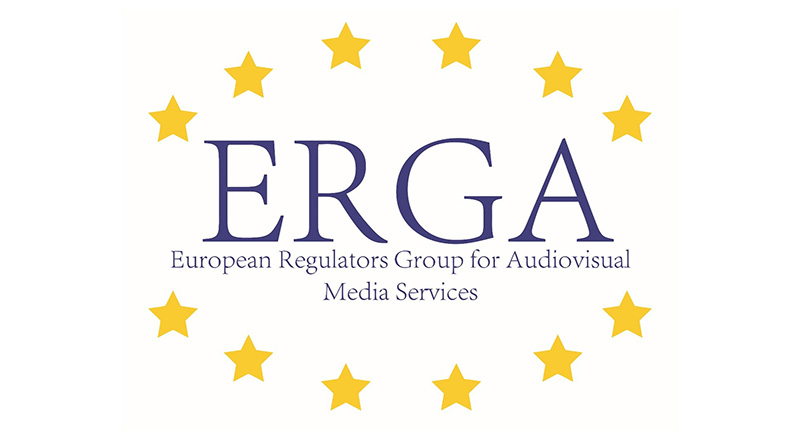 Európai Regionális for Audiovisonal Media Services
European Magazin Media Association 
and European Newspaper Publishers Assosciation 
Lakiadók tiltakozásai
13
Az uniós médiatörvény várható hatása a magyar sajtóra  -  Vicsek Ferenc
2023.06.26.
Tiltakozások - nmhh
Nemzeti Média és Hírközlési Hatóság: „aggályait fejezte ki, mert meglátása szerint – többek között a piacra lépési mechanizmusok, a közszolgálati média működése és az állami hirdetések esetében – kérdéses és vitatható a tervezett szabályozás jogalapja, kerete és terjedelme. A médiaszabályozásban az uniós jogalkotási hatáskör nem bővíthető korlátlanul, nem terjeszthető ki a teljes médiarendszerre, mert ez kizárólagos tagállami hatásköröket sérthet.” 
Gálik Mihály: Legjobb tudomásom szerint az NMHH-n kívül más magyar érintett nem vett részt a nyilvános konzultáció első szakaszában.
14
Az uniós médiatörvény várható hatása a magyar sajtóra  -  Vicsek Ferenc
2023.06.26.
Aggályok – polyák Gábor
a 7-es cikkelyes eljáráshoz kapcsolódó EP jelentés ismét megállapította a médiaszabadság súlyos sérelmét, a valódi szankcióhoz vezető kondicionalitási eljárás és Alapjogi Chartával kapcsolatos feljogosító feltételek vizsgálata egyáltalán nem foglalkozott a médiahelyzettel. 
Az EU támogatások kifizetésének feltételeként ezen eljárásokban megfogalmazott 27 mérföldkő egyike sem érinti a média helyzetét. 
Az EMFA minden korábbinál mélyebben avatkozik bele a médiaszabályozásba, és annak olyan területeibe is, amelyek eddig szigorúan a tagállamok kompetenciájába tartoztak.
15
Az uniós médiatörvény várható hatása a magyar sajtóra  -  Vicsek Ferenc
2023.06.26.
Aggályok – polyák Gábor
Általános probléma a rendeleti forma. A rendelet közvetlenül hatályosul, nem igényel és nem is tesz lehetővé tagállami implementációt. Az EMFA szabályai ugyanakkor nem túlnyomó többségükben nem elég konkrétak és részletesek a közvetlen végrehajtáshoz
nem világos, hogy a Bizottság és a Bíróság milyen eszközökkel rendelkezik a rendeletből eredő tagállami jogalkotás kikényszerítésére és ellenőrzésére.
Másfelől a tervezet szerint az EMFA végrehajtásáért a nemzeti szabályozó hatóságok felelősek. 
Az sokkal inkább részletes jogalkotási feladat, hogy világosan meg legyen határozva minden olyan állami magatartás, ami tiltott beavatkozásnak minősül.
16
Az uniós médiatörvény várható hatása a magyar sajtóra  -  Vicsek Ferenc
2023.06.26.
Aggályok – polyák Gábor
Európai Bizottság továbbra sem tud semmit kezdeni azzal a helyzettel, hogy egyes szerkesztőségek egyáltalán nem vágynak szabadságra és függetlenségre, és büszkén vállalt lojalitásuk a kormány és a kormánypártok iránt nem igényel semmilyen formális beavatkozást. 
Az összeférhetetlenség jellemző magyar és kelet-európai példája, hogy olyan gazdasági szereplők jutnak jelentős pozíciókhoz a médiapiacon, akik más iparágakban, más vállalataikon keresztül az állami megrendelések, közbeszerzések legnagyobb kedvezményezettjei
17
Az uniós médiatörvény várható hatása a magyar sajtóra  -  Vicsek Ferenc
2023.06.26.
Aggályok – polyák Gábor
A közszolgálati médiaszolgáltatók független működésének biztosítékai című 5. cikk is nagyobb részben alapelvi jellegű, illetve jogkövetkezmények nélküli elvárást támaszt. Ezek a szabályok rendeletként nehezen értelmezhetők, mivel kifejezetten jogalkotási feladatokat határoznak meg, és azokat is nagyon bizonytalan tartalommal.
Nincs valódi normatív tartalma a pártatlan működés és a sokrétű információn és eltérő véleményeken alapuló tájékoztatás előírásának. 
A kinevezésnek, a javaslat szerint átlátható, nyílt és megkülönböztetés mentes eljárás keretében kell megvalósulnia, a nemzeti jogban előzetesen meghatározott átlátható, objektív, megkülönböztetés mentes és arányos kritériumok alapján kell. A hatályos magyar médiatörvény e feltételek egyikének sem felel meg.
A finanszírozás „megfelelő” és „stabil” jellege ismét valódi normatív tartalom nélküli elvárás. Ezt egy vagy több független, tagállami hatóságnak vagy szervezetnek kell a javaslat szerint értelmeznie és számonkérnie. Ugyanakkor egy tagállami hatóság mozgástere, eszközrendszere korlátozott, és aligha terjed ki arra, hogy kormányzati szerveket kötelezzen nagyobb összegű támogatás nyújtására.
18
Az uniós médiatörvény várható hatása a magyar sajtóra  -  Vicsek Ferenc
2023.06.26.
Aggályok – polyák Gábor
Az EMFA tervezete rögzíti, hogy az állami hirdetéseket, illetve az azok közzétételéért nyújtott bármilyen ellenszolgáltatást átlátható, objektív, arányos és megkülönböztetés mentes kritériumok alapján kell elosztani. Ez tehát ismét a tagállami törvényhozásra bízza, hogy részletezze az átláthatóság, az objektivitás, az arányosság és a megkülönböztetés mentesség alapelvi jellegű kategóriáit. 
A tervezet szerint az állami hirdetések elosztása csak nyílt, arányos és megkülönböztetés mentes eljárások útján valósulhat meg.
a magyar gyakorlat az, hogy közbeszerzés útján azt a három médiaügynökséget bízza meg az állam, amelyek ezt követően kizárólagos joggal értékesítik az állami hirdetéseket. 
A javaslat szerint a tagállamok által hozott minden olyan jogalkotási, szabályozási vagy közigazgatási intézkedésnek, amely hatással lehet a médiaszolgáltatók működésére a belső piacon, kellően indokoltnak és arányosnak kell lennie. Ezeknek az intézkedéseknek indokoltnak, átláthatónak, objektívnek és megkülönböztetéstől mentesnek kell lenniük.
19
Az uniós médiatörvény várható hatása a magyar sajtóra  -  Vicsek Ferenc
2023.06.26.
Aggályok – polyák Gábor
Fontos garancia a nemzeti hatóság és a Médiaszolgáltatásokat Felügyelő Európai Testület közötti kötelező konzultáció minden tagállami eljárás során. A Testület, illetve adott esetben az Európai Bizottság vétót ugyan nem emelhet a tagállami hatóság döntésével szemben, de a véleményüket akár a tagállami jogorvoslati eljárásban a nemzeti bíróságok is figyelembe vehetik.
A magyar versenytörvényt a Fidesz-többség 2013-ban úgy módosította, hogy a kormány egyes összefonódásokat „nemzetstratégiai jelentőségűvé” minősíthet, és ezzel kivonhatja őket a versenyhatósági vizsgálat kötelezettsége alól. 2018-ban ezt használta ki a kormány arra, hogy közel 500 médium beolvadását a Közép-európai Sajtó és Média Alapítványba minden engedélyezési eljárás alól kivonjon. 
EMFA újabb alkalmat teremt a Bizottságnak arra is, hogy megvizsgálja, a magyar versenytörvény érintett szabályozása összhangban van-e az európai versenyszabályozással.
20
Az uniós médiatörvény várható hatása a magyar sajtóra  -  Vicsek Ferenc
2023.06.26.
Aggályok – polyák Gábor
Mindaddig, amíg az európai szabályozás megelégszik a formális szervezeti és működési keretek jogharmonizációjával, és nem teremti meg a lehetőségét a médiaszabályozó-hatóságok döntéseinek európai szintű monitoringjának, nem lesz valódi eszköz az európai döntéshozók kezében az elfogult hatósági gyakorlat feltárására és szankcionálására.
Így fennáll a valós veszélye annak, hogy egyes nemzeti szabályozó hatóságokon keresztül egyoldalú politikai befolyás jelenik meg a Testület döntéseiben. Ez komoly kockázat a tagállamok összeségére nézve.
az egyes tagállami szabályozóhatóságok elfogultságát legalább részben korrigálná egy állandó civil és akadémiai tanácsadó testület létrehozása a Médiaszolgáltatásokat Felügyelő Európai Testület mellett, amelyben a kelet-európai tagállamokban összegyűlt tapasztalatok és tudások is megfelelően reprezentálva vannak
21
Az uniós médiatörvény várható hatása a magyar sajtóra  -  Vicsek Ferenc
2023.06.26.
Aggályok – polyák Gábor
Összességében tehát a médiapiacot érintő tagállami intézkedések igen nagy része kerül a szabályozás fókuszába. Ennek legfontosabb következménye a tagállami intézkedések európai ellenőrzése. Az EMFA  úgy rendelkezik: amennyiben egy nemzeti hatóság vagy szerv olyan intézkedést fogad el, amely egy médiaszolgáltatót konkrétan és közvetlenül érint, és amely valószínűsíthetően hatással lesz a médiaszolgáltatások belső piacának működésére, akkor a Médiaszolgáltatásokat Felügyelő Európai Testület és az Európai Bizottság kérésére az adott ország hatóságainak haladéktalanul közölnie kell minden releváns információt, beleértve a tényállás rövid ismertetését, az intézkedést, a nemzeti hatóság vagy szerv intézkedésének alapjául szolgáló indokokat, valamint adott esetben a többi érintett hatóság véleményét.
22
Az uniós médiatörvény várható hatása a magyar sajtóra  -  Vicsek Ferenc
2023.06.26.
Polyák konklúzió
Az EMFA mellett akkor lehetne meggyőzően érvelni, ha az Európai Bizottság és más európai szervek már kimerítették volna az összes rendelkezésre álló eszközüket a médiaszabadságot semmibe vevő tagállamokkal szemben. Ez azonban egyelőre nem történt meg.
23
Az uniós médiatörvény várható hatása a magyar sajtóra  -  Vicsek Ferenc
2023.06.26.
Informális autokráciák
Sergei Guriev, Daniel Treisman már 2015-ben papírra vetették, 2020-ben pedig komolyabb fórumon publikálták az információs autokrácia elméletét. Az új diktátorok nem erőszakkal vagy szélsőséges ideológiával őrzik meg a hatalmukat, hanem, mert meggyőzik a közvéleményt arról, hogy ők az igazán kompetensek. Az állampolgárok nem a vezető személyisége alapján, hanem a saját életszínvonaluk jeleiből és az állami propaganda üzeneteiből tájékozódva következtetnek a vezető alkalmasságára.  
Ha polgárok arra a következtetésre jutnak, hogy a vezető alkalmatlan, megbuktatják. A diktátor szabadon fektethet be az állami propaganda gépezetbe, illetve a független média megvásárlásába, valamint az elit kooptálásába, a rendőrség megregulázásába, hogy elnyomja a megkísérelt felkeléseket – de az ilyen kiadásokat a közösség rovására kell finanszíroznia
Az információs autokrácia felülkerekedik az erőszakos diktatúrák régi modelljén.
Sergei Guriev and Daniel Treisman, “A Theory of Informational Autocracy,” Journal of Public Economics 186, (June 2020): p.1–26,  https://doi.org/10.1016/j.jpubeco.2020.104158.
24
Az uniós médiatörvény várható hatása a magyar sajtóra  -  Vicsek Ferenc
2023.06.26.
Köszönöm a figyelmet!
25
Az uniós médiatörvény várható hatása a magyar sajtóra  -  Vicsek Ferenc
2023.06.26.